Oleron
Table 
Item: 5531
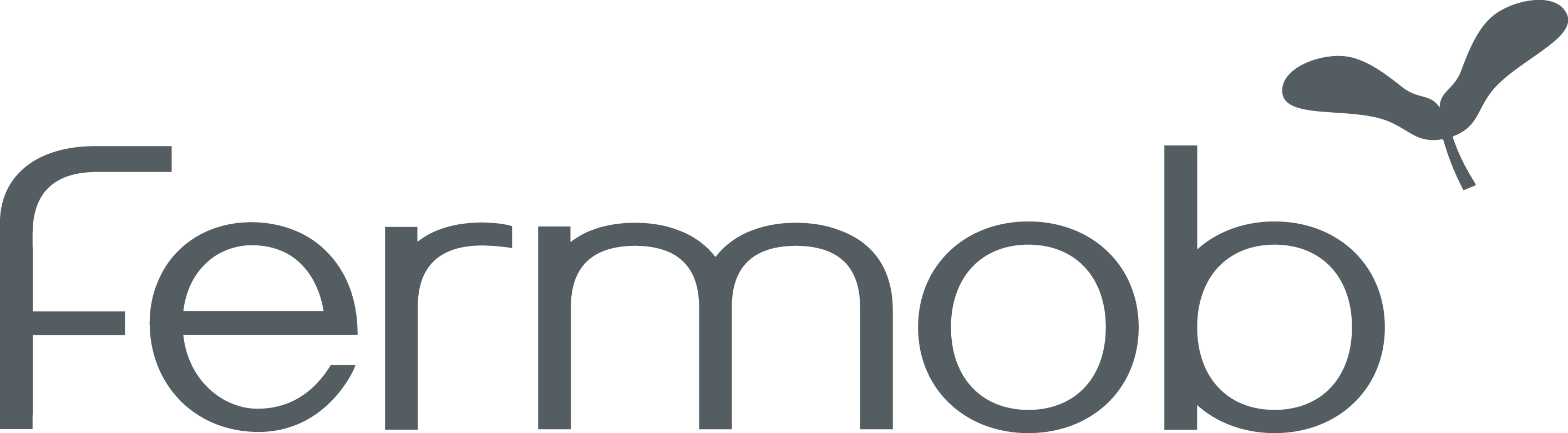 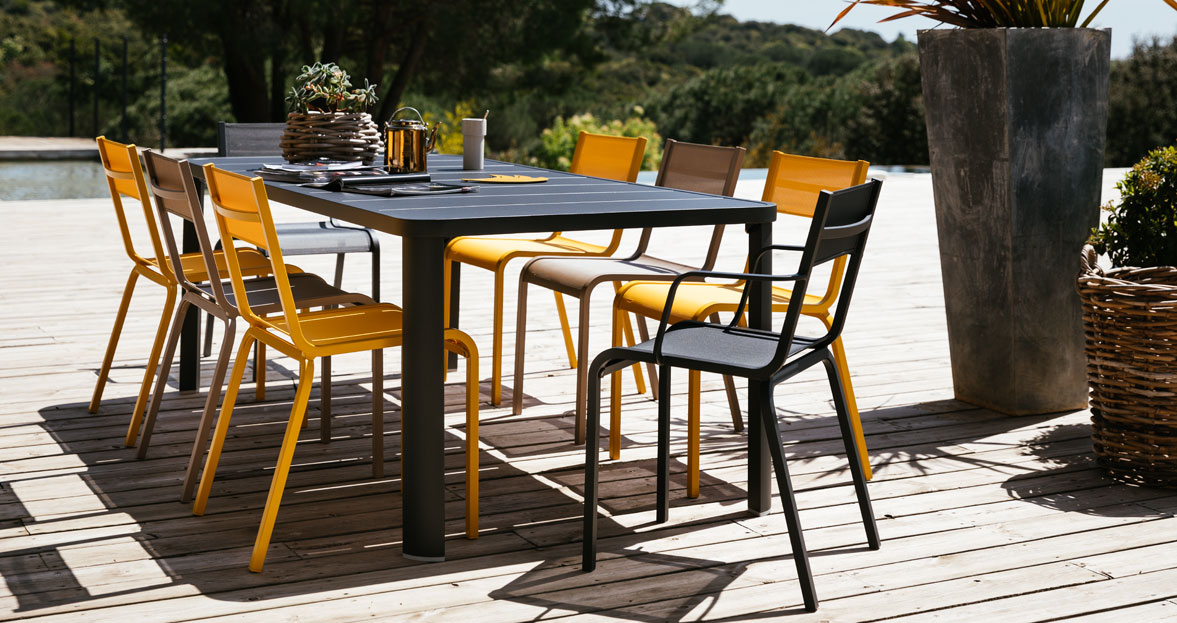 Aluminum tube frame
Aluminum slatted table top
Very High Protection
UV-Resistant
Requires an assembly
Suitable for 8/10 persons
Suitable for contract
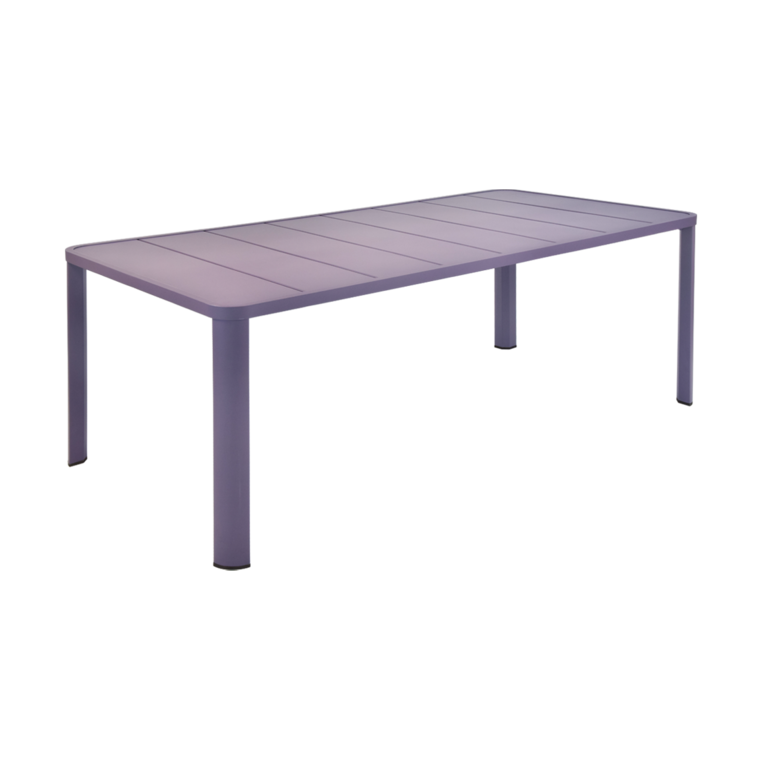 Shown in Plum
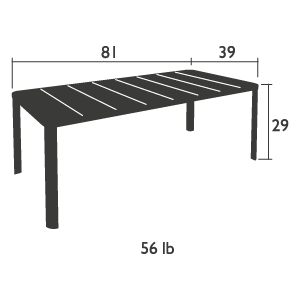 Available in our
 standard palette of 24 colors.
fermobUSA.com